Voor VvE’s – de eerste stappen naar aardgasvrij
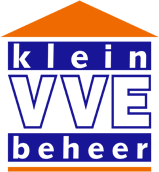 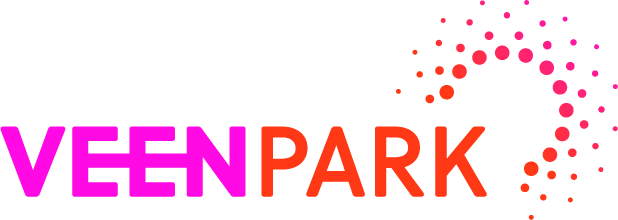 Agenda
Introducties 
Het Klimaatakkoord en de VvE
Verduurzaming – waar te beginnen?
Hoe gaan wij dit betalen?
Wanneer te beginnen?
Hoe krijg ik mijn buren / medeleden mee?
Stappenplan voor uw VvE
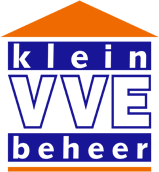 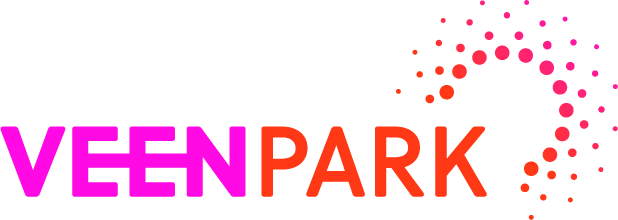 Introductie – Veenpark Vastgoed Advies
Duurzaam energie- & vastgoedadvies voor VvEs

EP-W(B) adviseur voor maatwerkadvies, proces- en bouwbegeleiding

10 jaar ervaring met renovatieprojecten bij VvEs 

Realistische en haalbare plannen van idee tot uitvoering
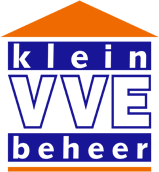 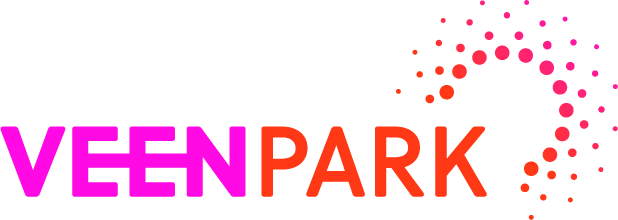 Introductie – Klein VvE Beheer
Hoog kwalitatief VvE beheer in Leidschendam Voorburg en omgeving

Administratief, financieel en technisch beheer

Duurzaamheid hoog in het vandaal

Lange termijn visie om VvE vastgoed toekomst klaar te maken
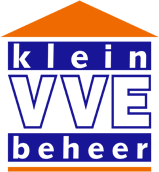 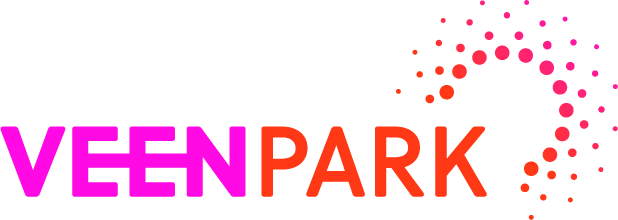 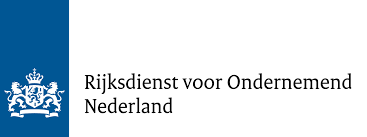 Het Klimaatakkoord
In 2050 moeten 7 miljoen woningen van het aardgas af

Stap voor stap naar minder CO2-uitstoot

Iedereen krijgt met het Klimaatakkoord te maken. 

Maar dat hoeft allemaal niet direct. Nederland neemt 30 jaar de tijd zodat de veranderingen voor iedereen haalbaar zijn.
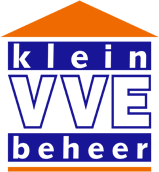 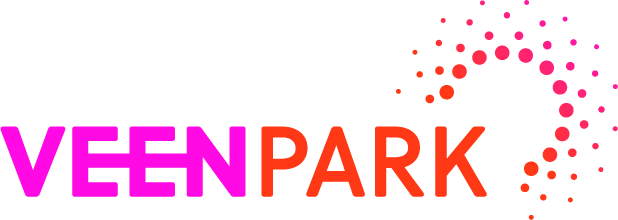 Het Klimaatakkoord & de VvE
U heeft nog de tijd, maar zorg wel voor een voorlopige plan (‘geen spijt’)

U kunt logische stappen maken waar de VvE en bewoners direct baat bij hebben - nu en op lange termijn

Haalbare stappen op het moment dat het de VvE past

MJOP, natuurlijke vervangingsmomenten & urgentie zijn de sleutels
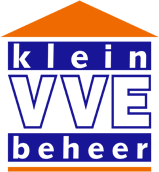 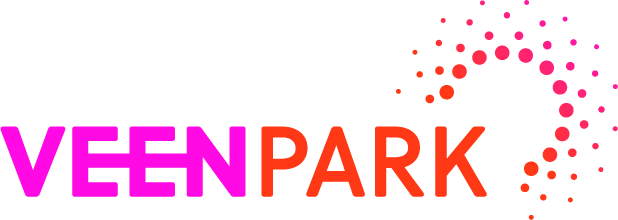 Verduurzaming - waar te beginnen?
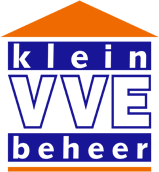 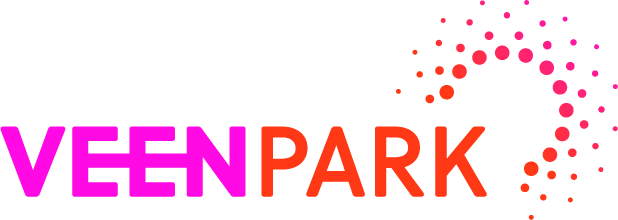 Trias Energetica
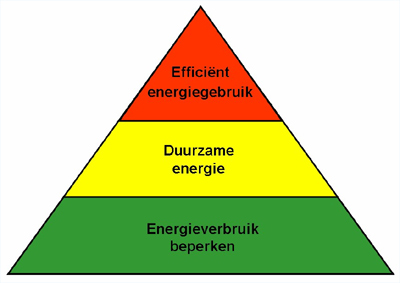 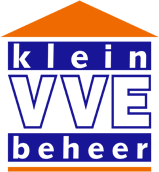 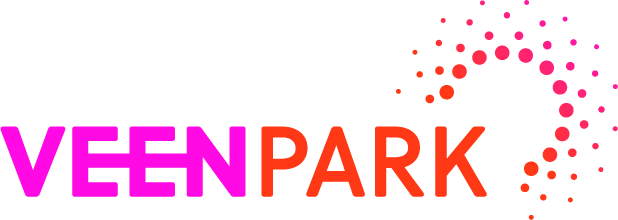 1 Energieverbruik beperken
Isolatie van het gebouw – gevels, beglazing, deuren, dak & vloer

Kierdichting

Energiezuinig & gezonde ventilatie

Verlichting
2 Duurzame energie
Zonne-energie

Warmtenet (collectief, op termijn)

Warmtepomp (individueel, op termijn)
2 Duurzame energie – collectief verwarming
Houd rekening met 2050, de gaskraan gaat dicht

Warmtenetten zijn cruciaal

VvE kan gerust VR ketels tot 2025 plaatsen, dan vanaf 2045 overstappen
2 Duurzame energie – individuele ketels
Warmtepompen + hybride systemen bieden perspectief

De techniek is nog niet toereikend voor VvEs

Warmtepomp = lage temperatuur verwarming. Goed isolatie is een ‘must’
3 Efficiënt energieverbruik
Energiezuinige opwekking (ketels)

Laagtemperatuurverwarming (isolatie)

Inregelen van installaties (waterzijdig inregelen collectief verwarming)
Logische volgorde voor een VvE
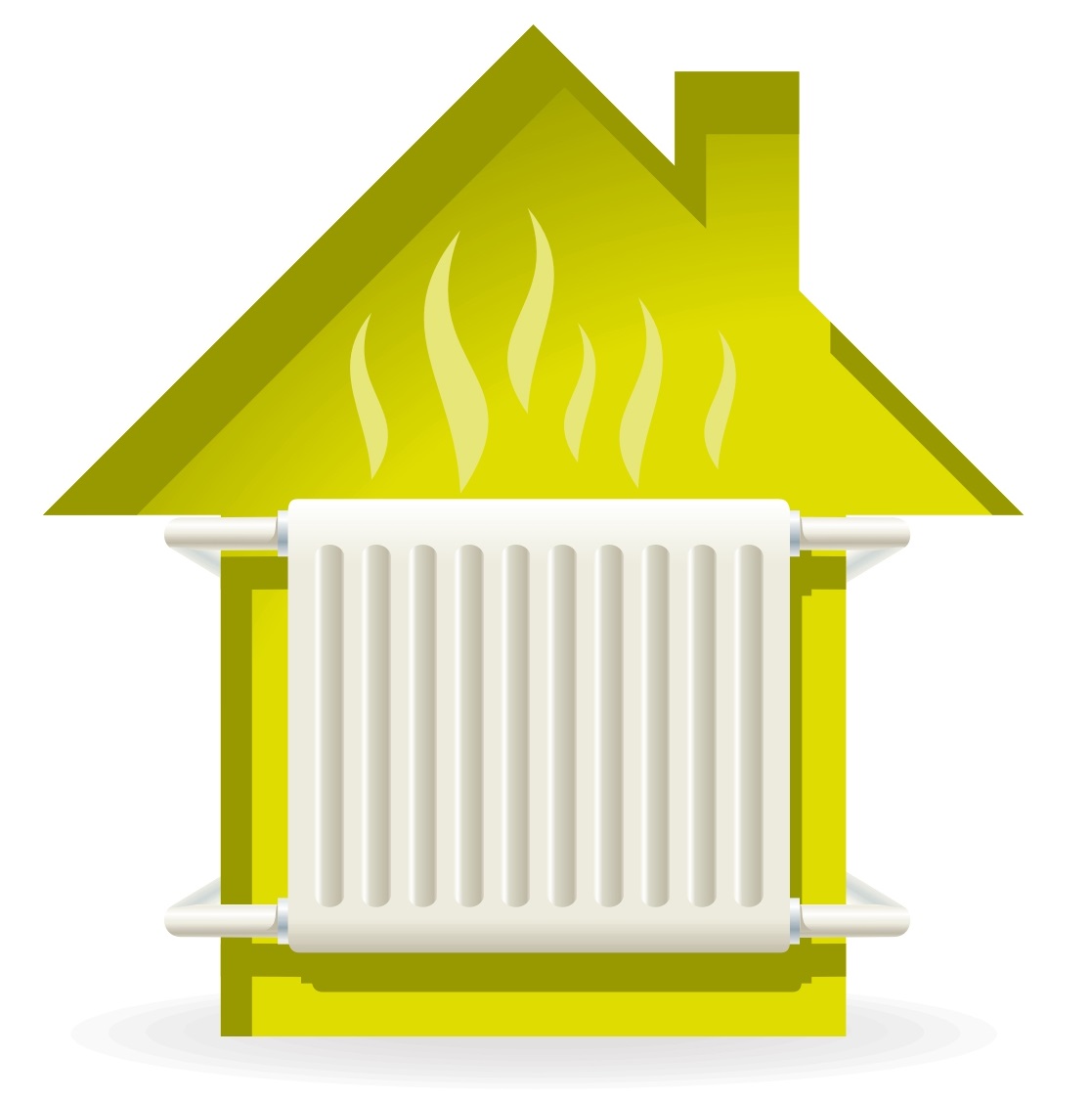 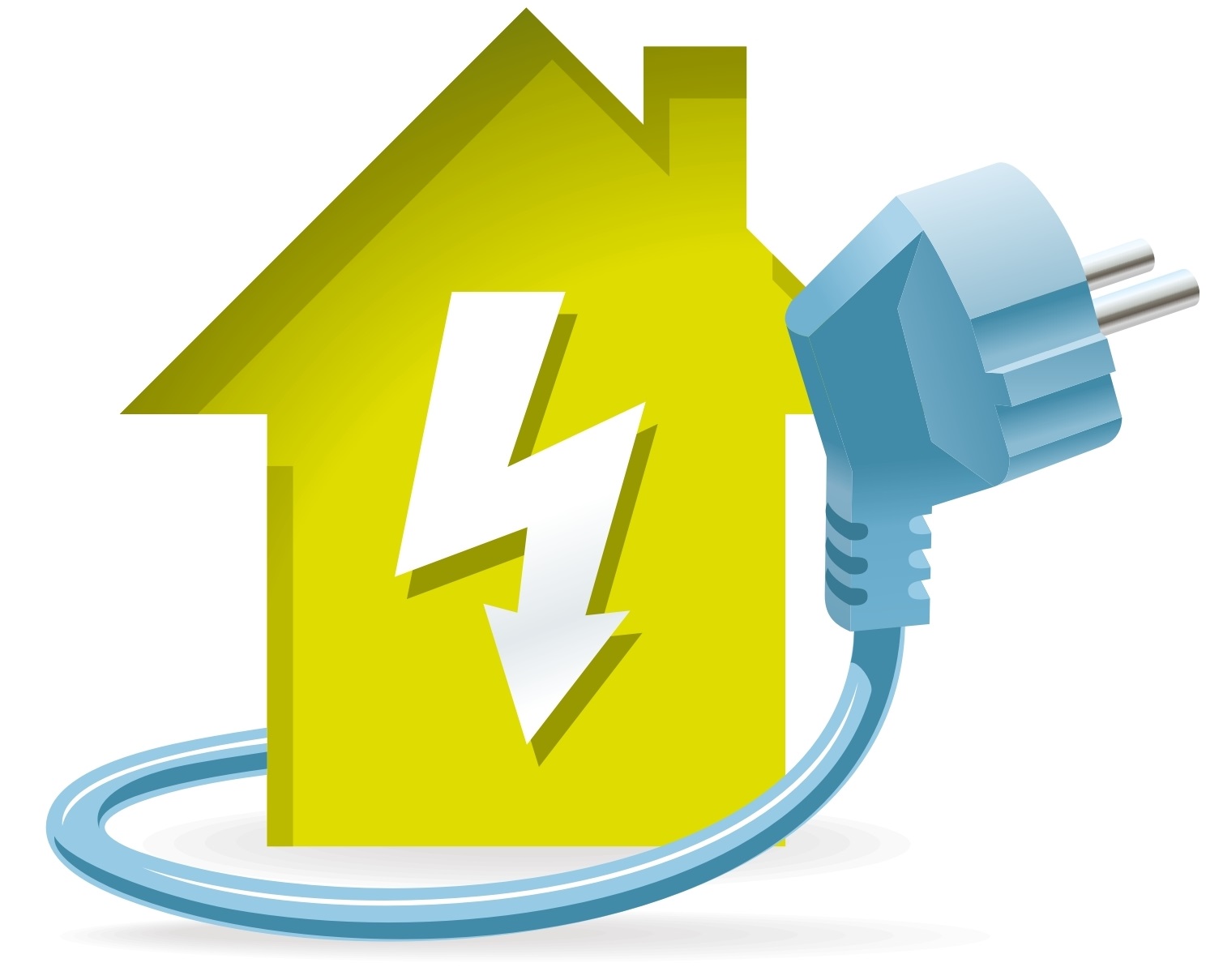 3 Efficiënt energieverbruik
2 Duurzame energie
1 Energieverbruik beperken
Waar te beginnen?
Logische maatregelen (maar elke VvE is uniek)

Klachten / wensen onder de leden

Maatwerkadvies* of Quick Scan

Inzicht in energiebesparende maatregelen – kosten & baten
* Tot 75% subsidie SEEH bij RVO
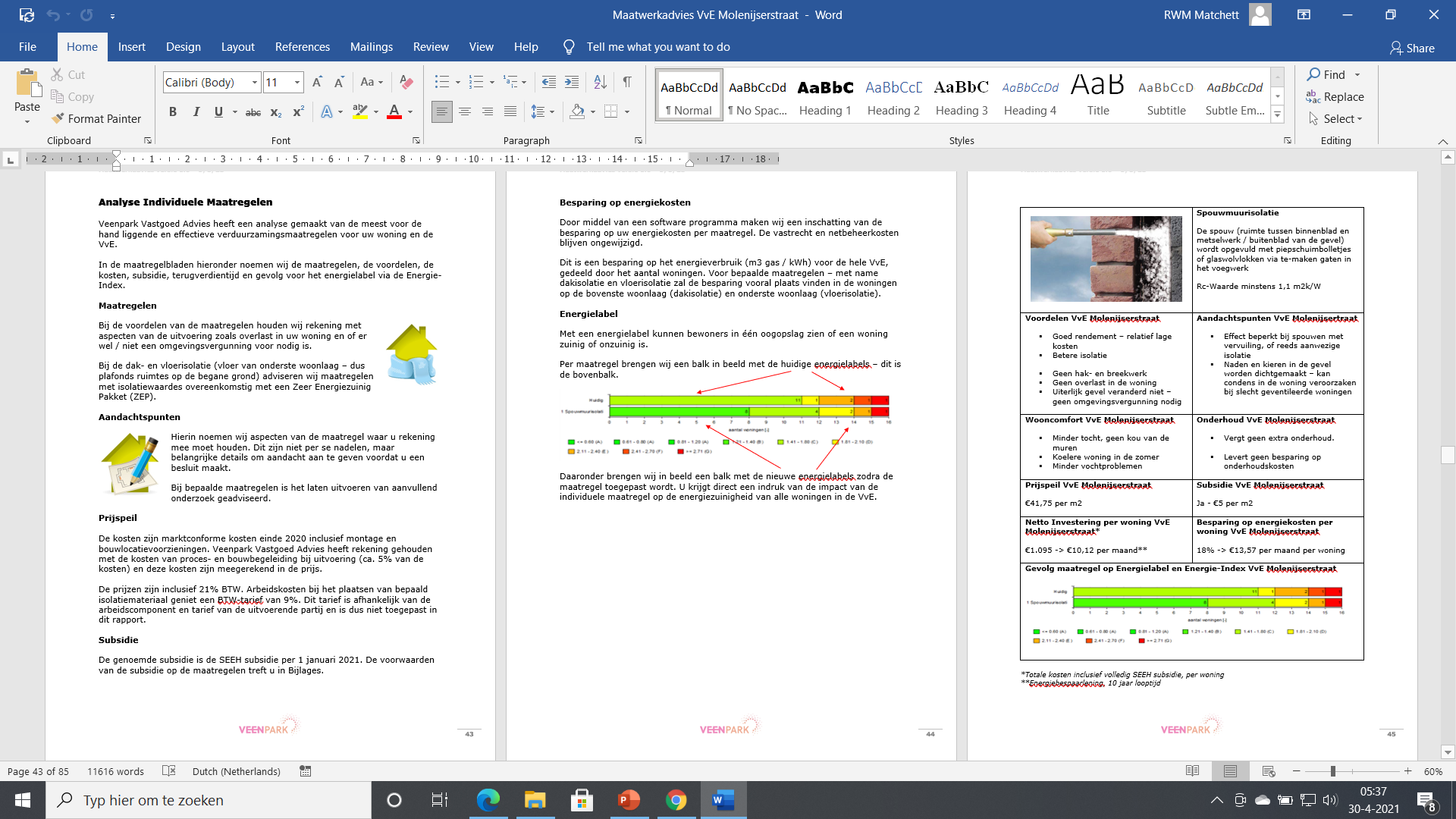 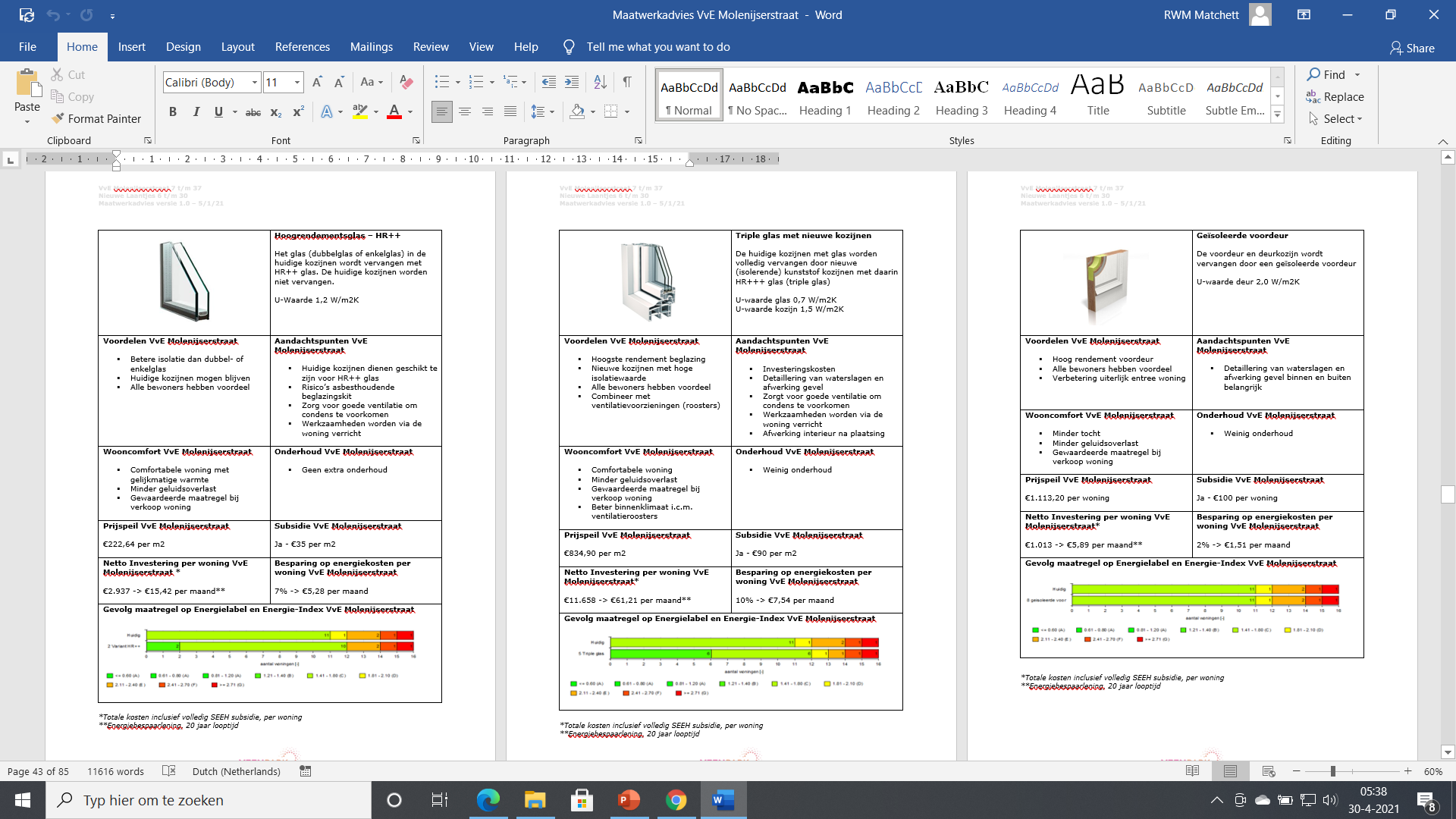 Maatwerkadvies
Meest effectieve maatregelen voor uw VvE, ook in scenario’s

Scenario 1 – Kleine stappen

Scenario 2 – Logisch voor de Toekomst (€€)

Scenario 3 – Zeer Energiezuinig (€€€€€)
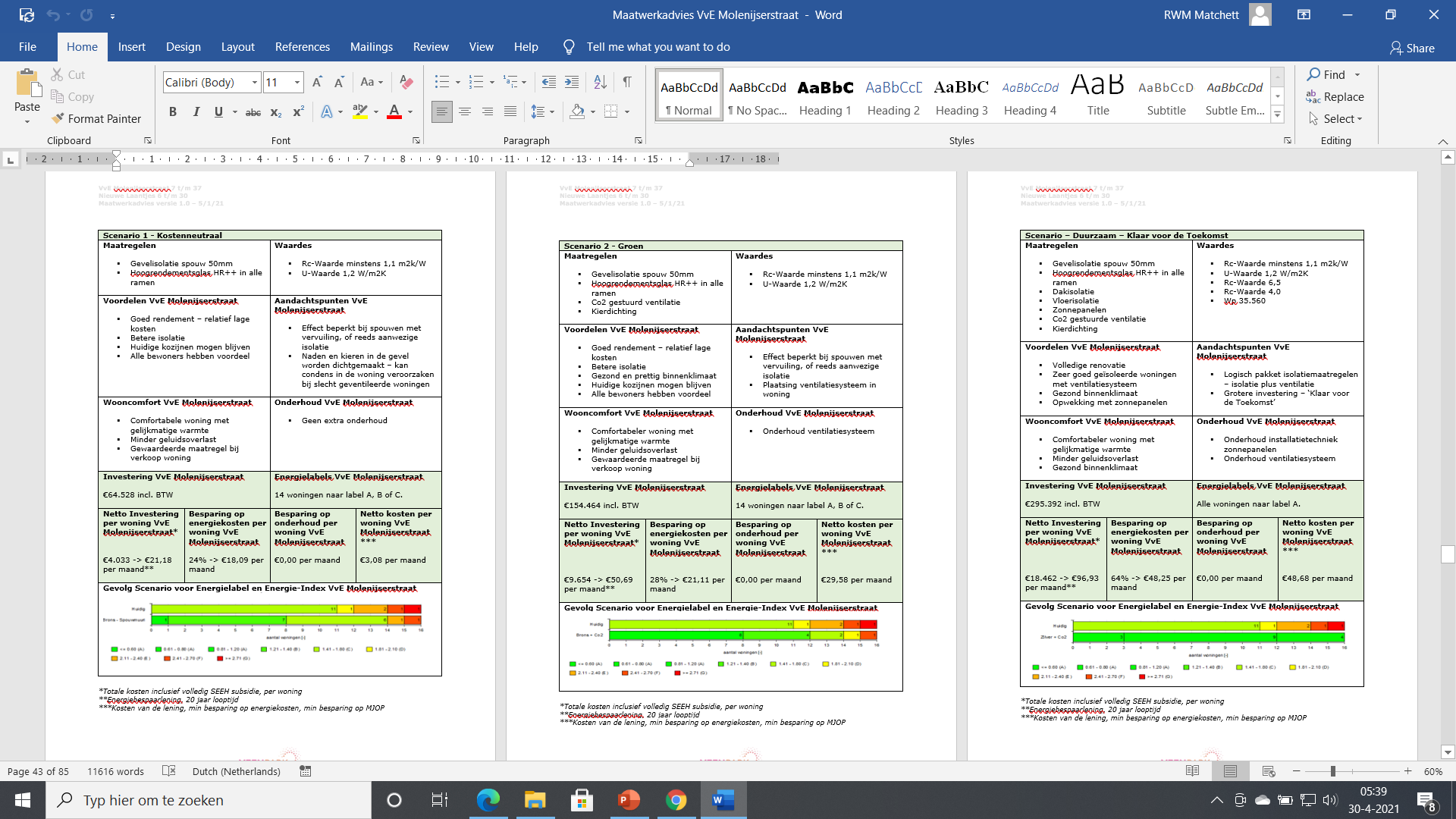 Hoe gaan wij dit betalen?
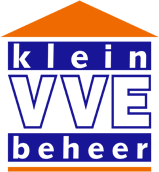 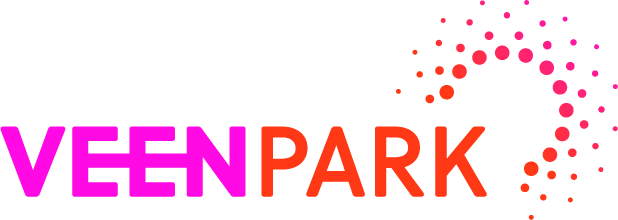 Er zijn toch subsidies voor?
Subsidie energiebesparing eigen huis (SEEH) voor VvE €32,2 mln tot dec. 2022

1.Maatwerkadvies, procesbegeleiding & duurzame MJOPs (tot 75%)
2.Isolatiemaatregelen (bijv. gevels, vloer, dak, beglazing)
3.Aanvullende maatregelen (bijv. deuren, ventilatie, slimme thermostaat)

Per maatregel anders, niveau is ca. 10% van de kosten

Subsidiepot kan ineens ‘op’ zijn
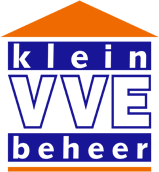 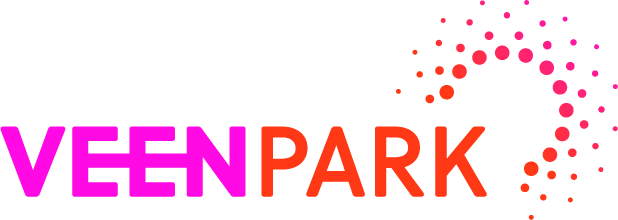 Welke andere middelen zijn beschikbaar?
De MeerJarenOnderhoudsPlan (MJOP) en dotatie

MJOPs zijn gemaakt op basis van ‘in stand houden’ van het gebouw

Opties:
	1 Eigen middelen
	2 Maatregelen toevoegen aan MJOP & sparen
	3 Eigen bijdrage
	4 Duurzame MJOP & financieren via Nationaal Warmtefonds
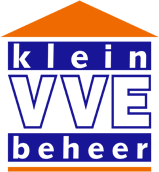 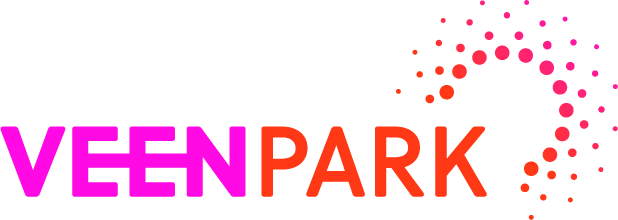 Hoe gaan wij dit betalen? – Casus VvE
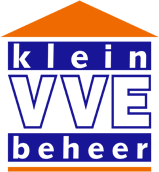 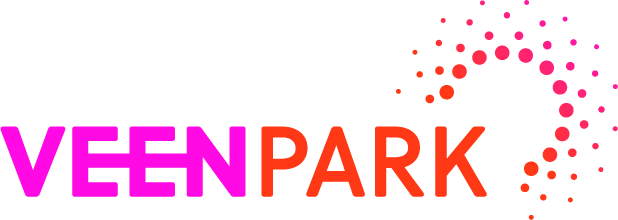 Casus VvE
Bouwjaar 1979, VvE met 24x leden

Eigen admin & fin. beheer. Adviseur voor tech. beheer

Reservefonds €75.000

VvE bijdrage €196 per maand (€135 dotatie planmatig onderhoud)
Opname Quick Scan
Vloerisolatie en spouwmuurisolatie (nieuwbouw)

Houten kozijnen met dubbel- en enkelglas. 

Dak aan vervanging toe (2024)

Individuele cv-ketels. Dakventilatoren, lucht toevoer via cv-hok bij achterdeur
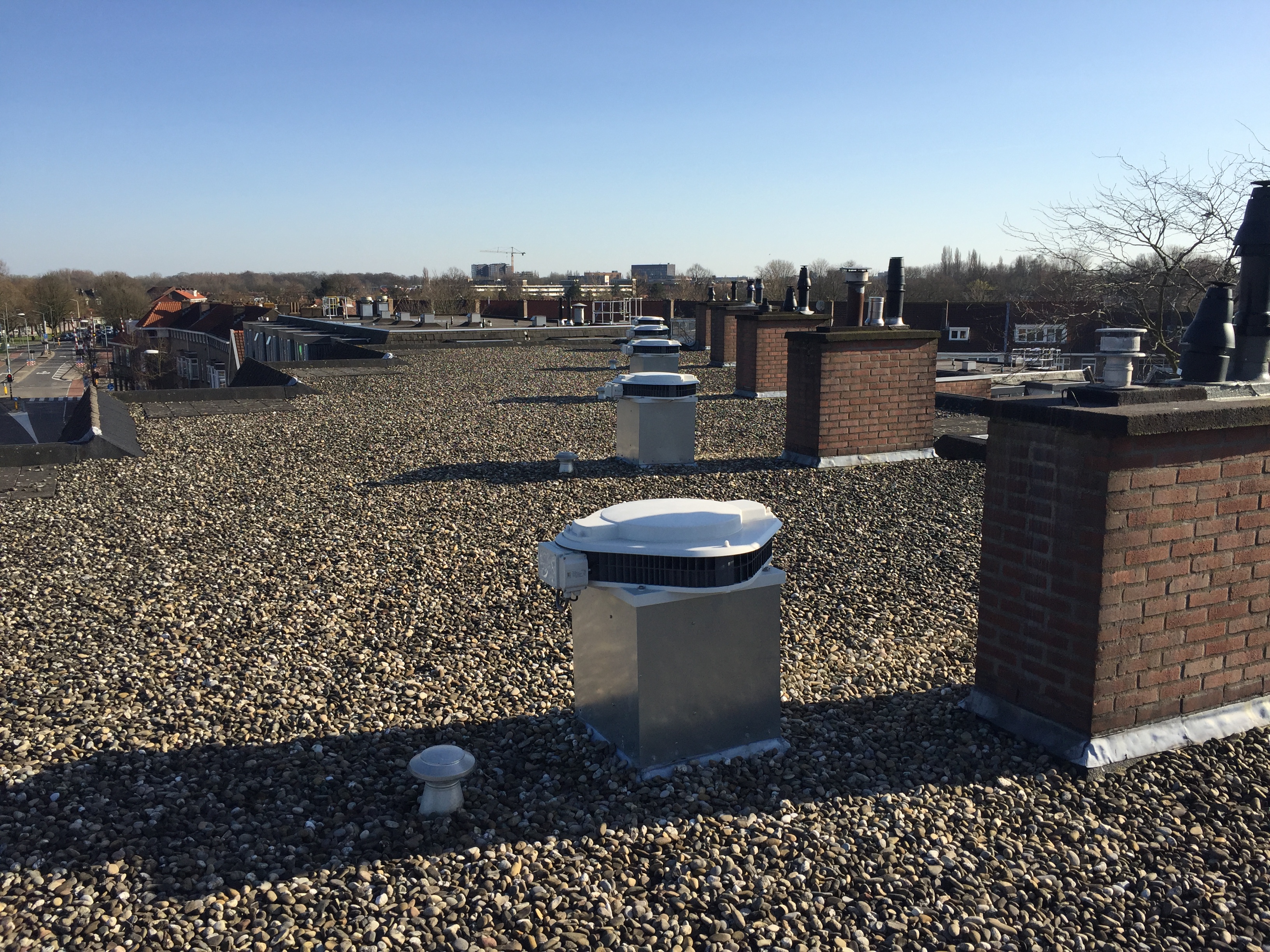 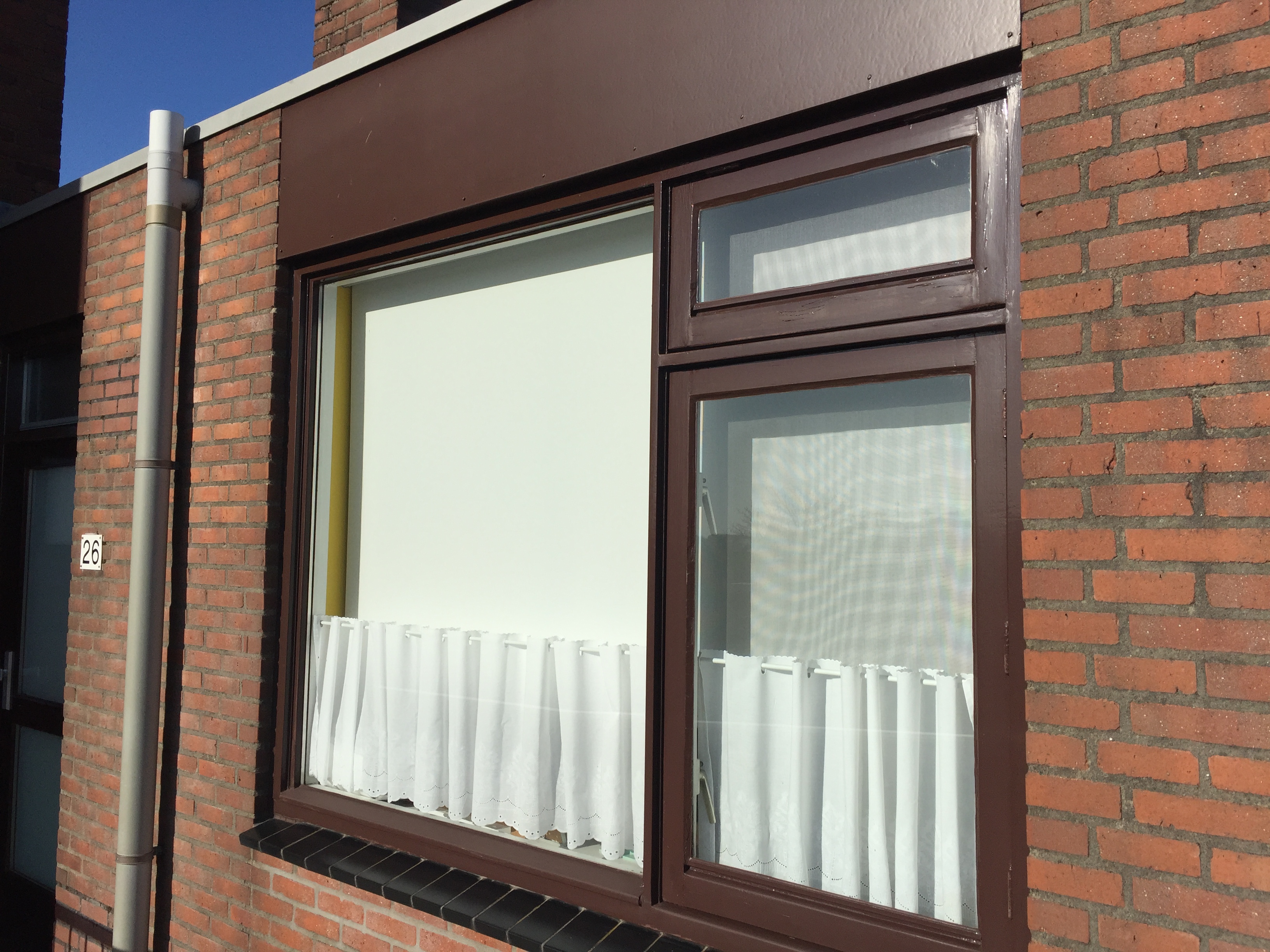 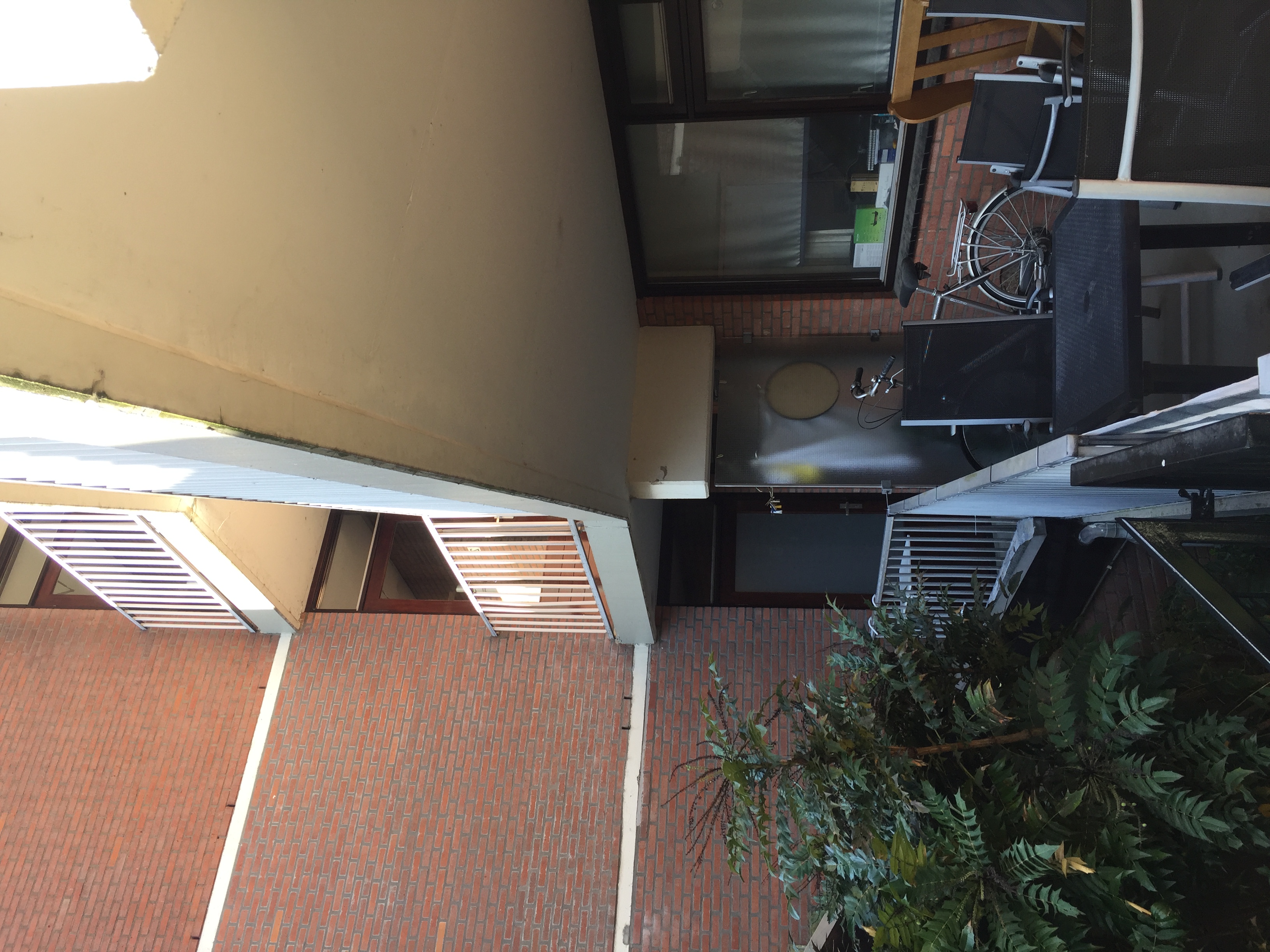 Energiebesparende maatregelen Quick Scan
Kunststof kozijnen met HR+++ glas met ventilatieroosters

Nieuw dak met dakisolatie

Geïsoleerde voordeuren

Zonnepanelen op het dak

€478.958- incl BTW
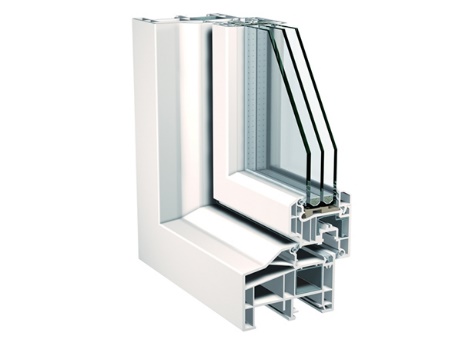 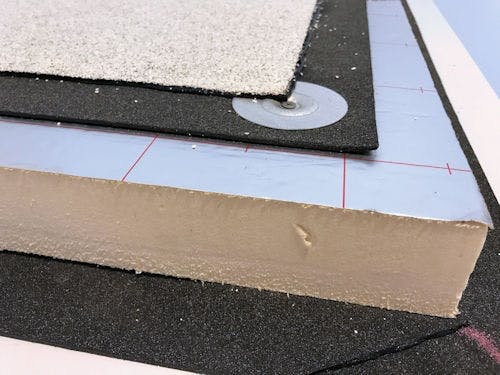 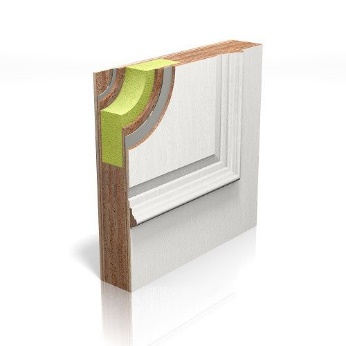 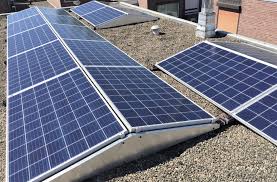 Besparing op energie – deels privé, deels VvE
15%-30% besparing op stookkosten in de woningen

Voordeel in de privé energierekening van elke bewoner

14.774 kWh door zonnepanelen

Voordeel in de energierekening van de VvE
Besparing op onderhoud (MJOP)
Kosten schilderwerk & houtreparatie 2021-2030 - €134.981 

Kosten schilderwerk & houtreparatie 2031-2040 - €140.000 

€274.981 over 20 jaar

€47,74 per maand per lid van de VvE (!)
Hoe gaan wij dit betalen?
Aanneemsom - €478.958

SEEH subsidies - €38.500

Eigen middelen - €50.000 (gereserveerd voor dak in 2024)

Restant - €390.458 
   €16.270 per lid van de VvE
Financiering Nationaal Warmtefonds
De Rijksoverheid, de Rabobank, de ASN Bank, de Council of Europe Development Bank (CEB) en de Europese Investeringsbank (EIB)

Een lening tegen aantrekkelijke voorwaarden voor o.a. VvE’s

Energiebesparende maatregelen direct laten uitvoeren, zonder reserveringen aan te spreken, zonder lange spaartermijn
Energiespaarlening
De VvE gaat een lening aan voor 10, 15, 20 of 30 jaar met vaste rente 2,1% - 2,9%

De lening is niet persoonsgebonden – leden betalen na rato breukdeel via de VvE bijdrage

Verkoopt u uw woning? Lening ‘blijft’ en wordt betaald door de nieuwe koper
Hoe gaan wij dit betalen?
Restant - €390.458 

Energiespaarlening, 20 jaar 2,4%

€2.050 per maand 

€85 per maand per lid van de VvE
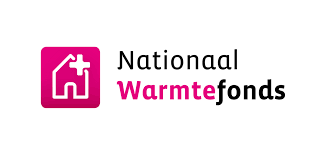 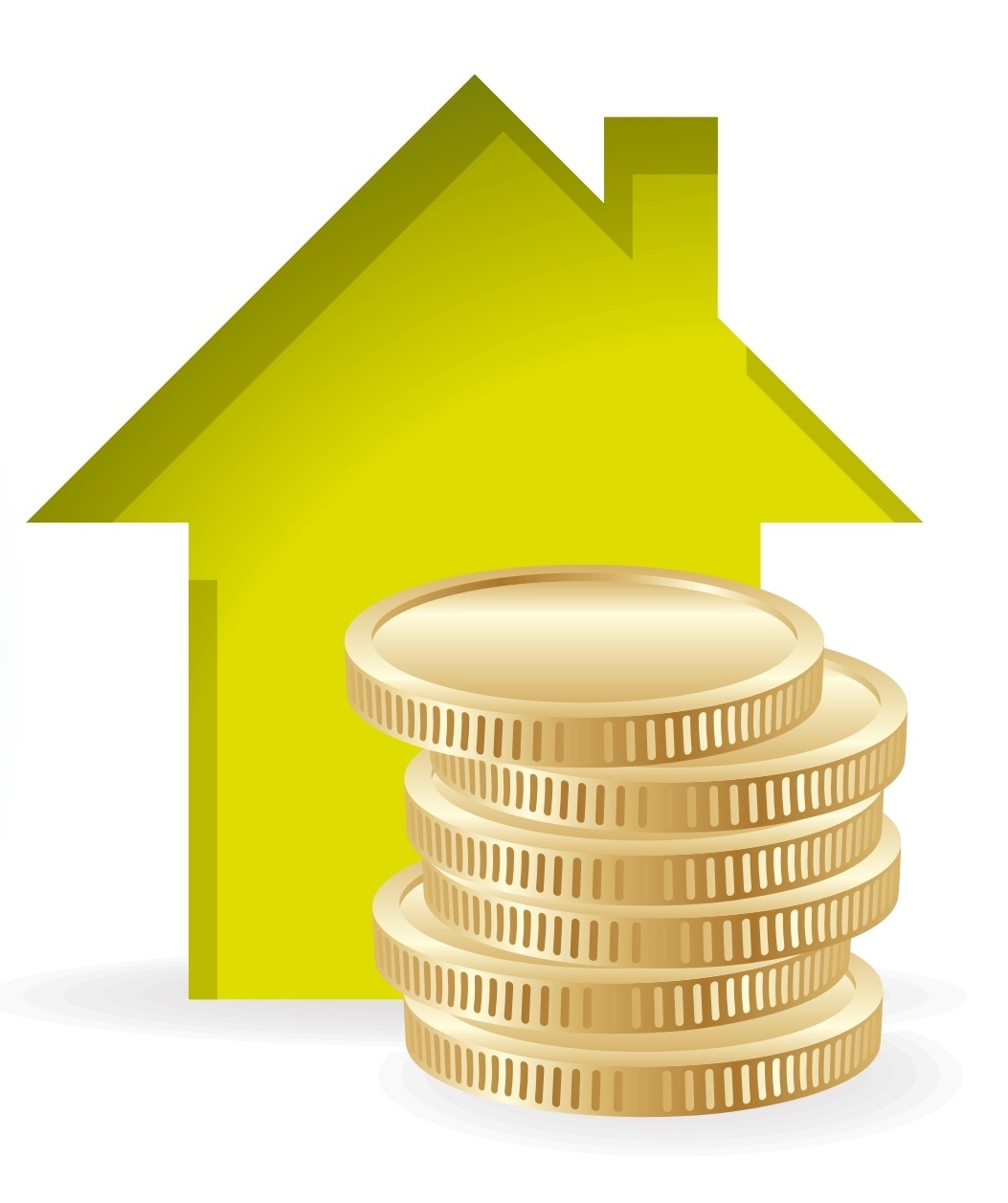 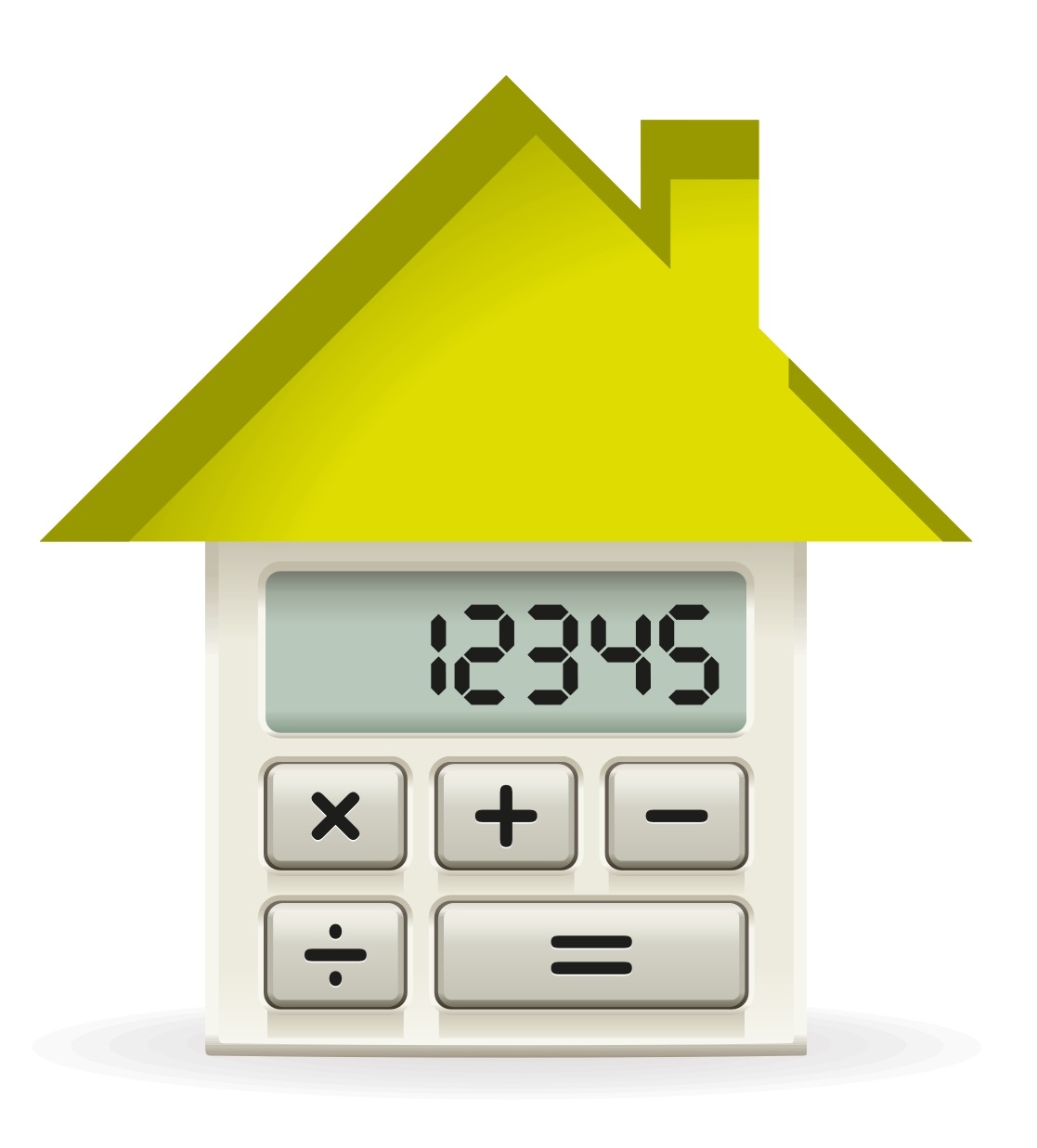 Netto maandlasten bewoners (tussenwoning)
Nieuwe Maandlasten
€65,81

€45,00
€4,52
€87,26
€85,00

Totaal: €287,59
Huidige maandlasten
€78,34

€45,00
€15,87
€135,00
€0,00

Totaal: €274,21
Onderdeel
Gas privé (15% besp.)

VvE bijdrage alg. kosten
VvE bijdrage stroom
VvE bijdrage onderhoud
VvE bijdrage lening

€13,38
Netto maandlasten bewoners (3-hoog)
Nieuwe Maandlasten
€64,19

€45,00
€4,52
€87,26
€85,00

Totaal: €285,97
Huidige maandlasten
€85,58

€45,00
€15,87
€135,00
€0,00

Totaal: €281,45
Onderdeel
Gas privé (25% besp.)

VvE bijdrage alg. kosten
VvE bijdrage stroom
VvE bijdrage onderhoud
VvE bijdrage lening

€4,52
Samenvatting
15%-30% besparing op stookkosten in de woningen

‘Geen spijt’ – verstandige stappen nu, en voor de toekomst ‘van het gas af’

Meer wooncomfort (minder tocht, betere ventilatie)

€5 - €13 per maand
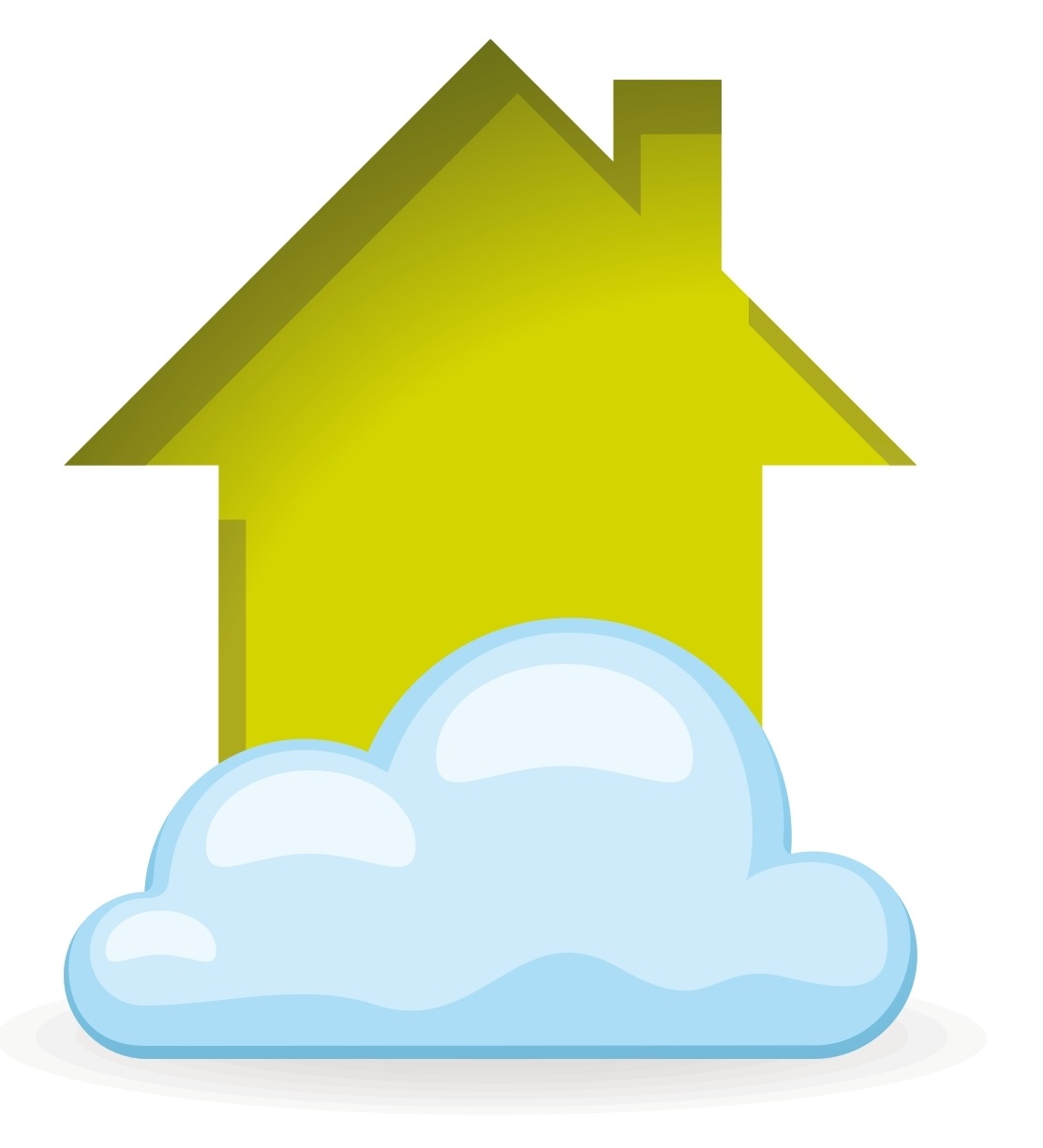 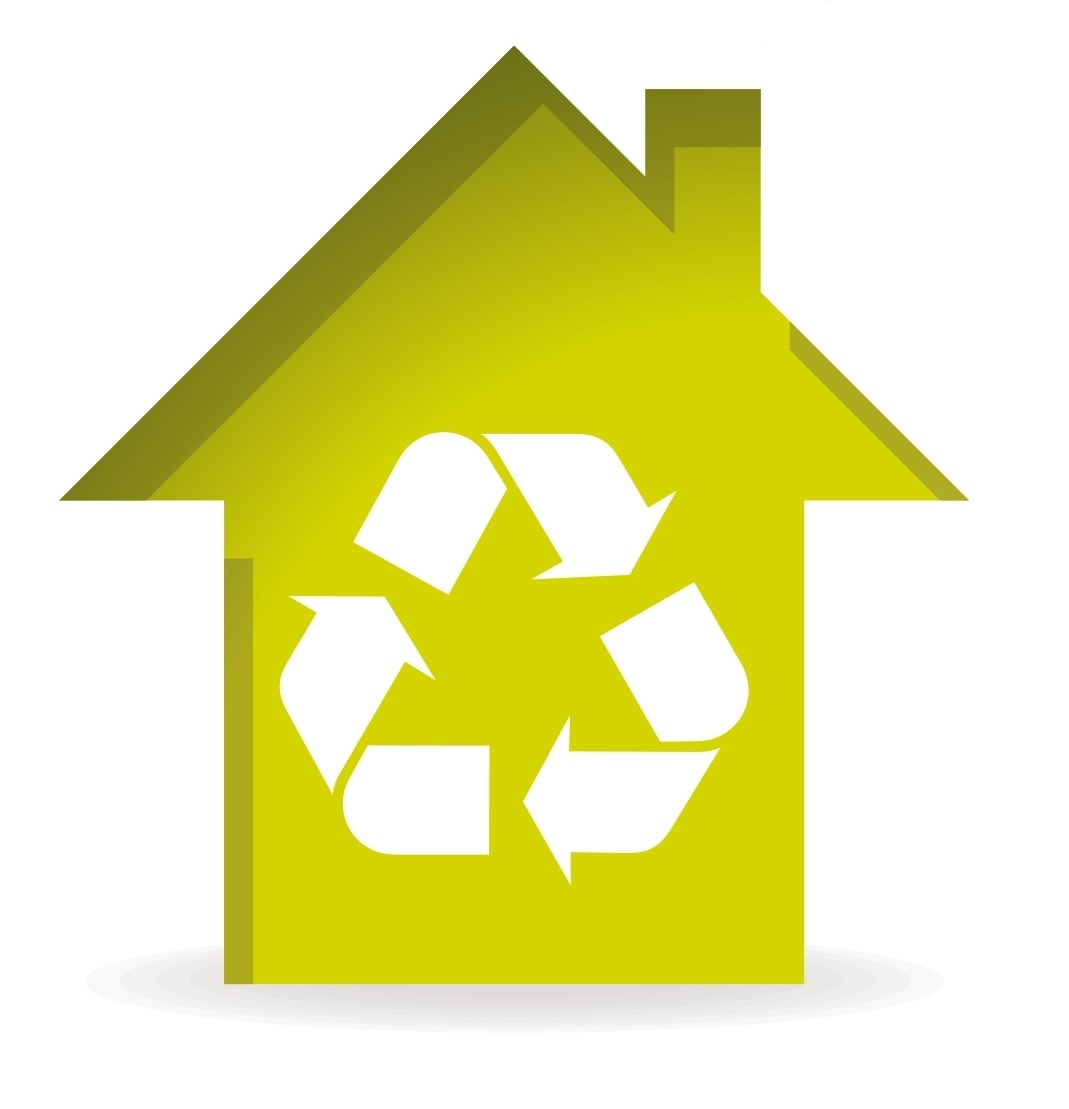 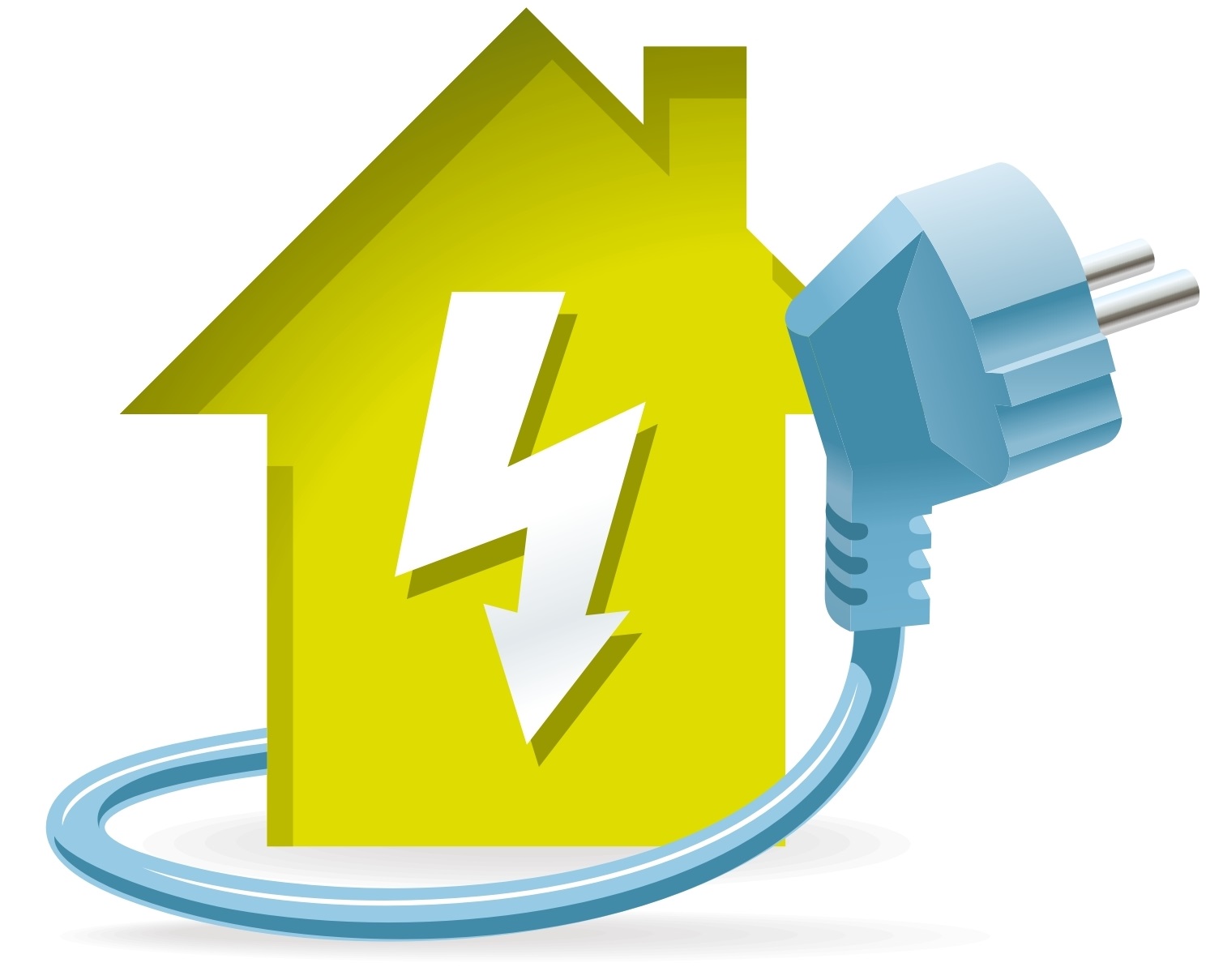 Hoe gaan wij dit betalen?
Eigen middelen

SEEH subsidies

Slim investeren i.c.m. MJOP

Het Nationaal Warmtefonds

Maandlasten – privé & VvE bijdrage
Wanneer te beginnen?
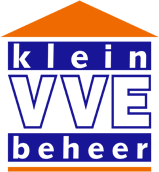 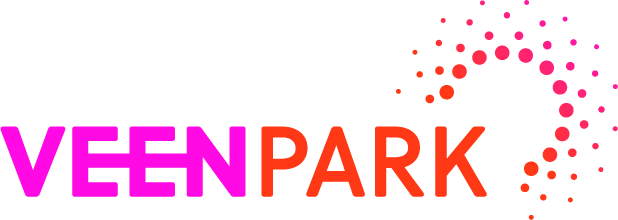 Verduurzaming is een kans!
Energie besparen en stappen maken voor de toekomst (aardgasvrij)

Uw gebouw en woning te verbeteren

Meer wooncomfort en woongenot

Inhaalslag maken met achterstallig onderhoud
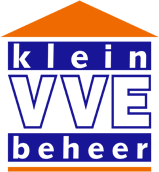 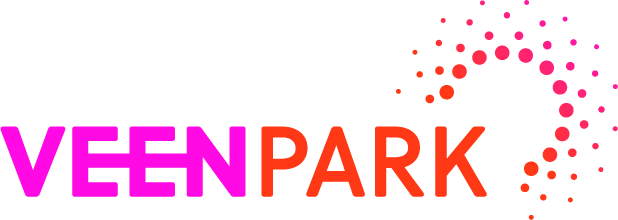 Kansen te verduurzamen
Planmatig onderhoud op basis van de MJOP

Natuurlijk vervangingsmoment (ketel)

Urgentie (‘het dak is lek!’)

Bewoners wensen (klachten)
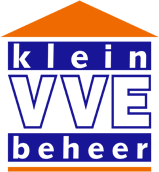 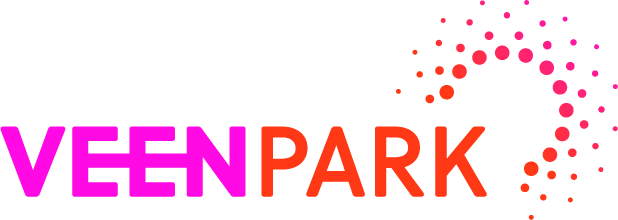 Verduurzaming bij planmatig onderhoud
Zorg voor een actuele MJOP met conditiemeting

Standaard onderhoud aanvullen met duurzame maatregelen

Denk ‘out of the box’ (bijv. ‘optoppen’)
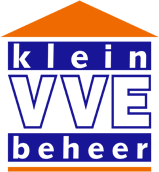 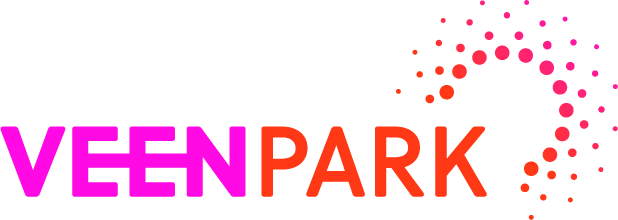 Verduurzaming bij natuurlijk vervangingsmoment
Met name de installaties, elke 20-25 jaar

Zijn ketels (collectief) aan vervanging toe? 

Ideaal moment om te kijken naar andere verwarmingsssytemen bijv. een warmtenet

Energiezuinige lift, LED-verlichting
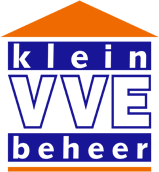 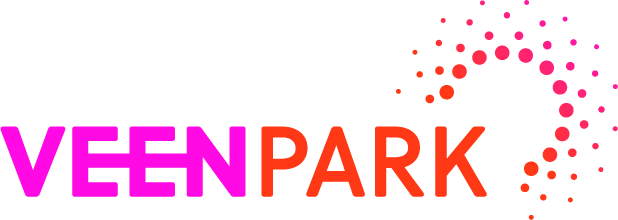 Verduurzaming bij urgentie (het dak is lek!)
Onverwachte problemen / achterstallig onderhoud en weinig / geen reserves

Oplossing mede mogelijk door energiebesparende maatregelen?

Subsidies en financiering kunnen een financiële uitweg bieden i.p.v. eigen bijdrage
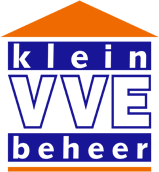 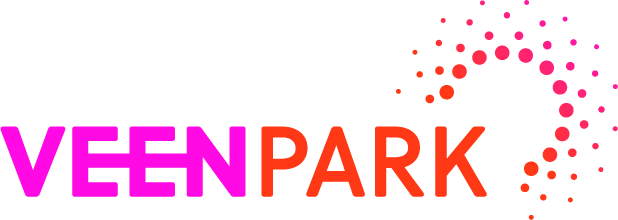 Verduurzaming bij wensen / klachten bewoners
Problemen met kou, tocht, ventilatie, verlichting of veiligheid

Meer wooncomfort

Wens om het gebouw toekomstbestendig te maken

Minder energie verbuiken
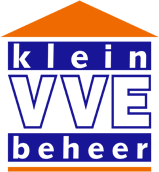 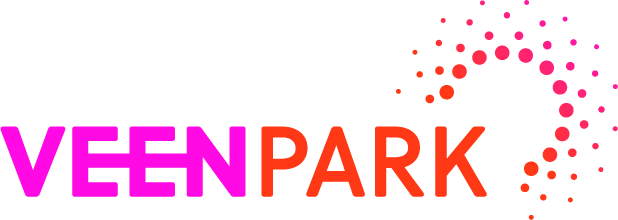 Wanneer gaan wij beginnen?
Zet een stip op de horizon, met een visie

In 2050 gaat de gaskraan dicht – vanaf 2030 de juiste keuzes maken over installaties (ketels)

Praat met uw Gemeente over o.a. warmtenetten en duurzame energie

Isolatie levert direct voordelen op
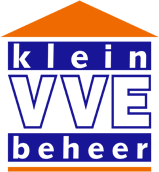 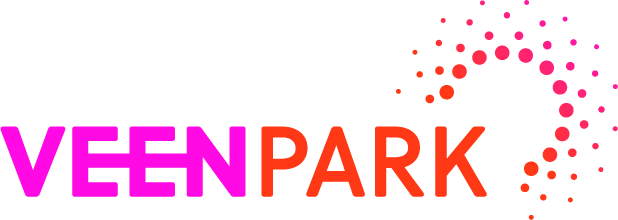 Hoe krijg ik mijn mede-eigenaren mee?
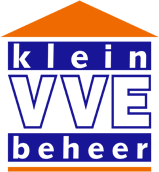 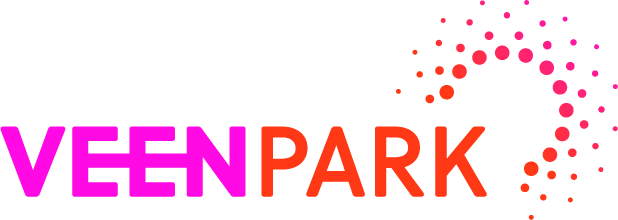 Verduurzaming is mensenwerk
Stappen zetten is afhankelijk van draagvlak onder de eigenaren & besluitvorming in ALV

Wat zijn de mogelijkheden binnen de kaders van de splitsingsakte

Plannen moeten realistisch, haalbaar en betaalbaar zijn

Duidelijk communicatie is een van de sleutel
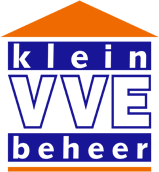 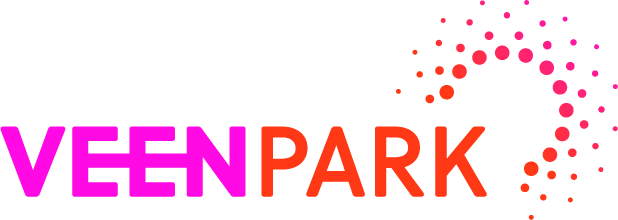 Tips voor ledenparticipatie & draagvlak creëren
Zet duurzaamheid als vast punt op de agenda bij de ALV

Denk niet alleen aan energie besparen ook aan wooncomfort en onderhoud

Ondersteun het bestuur – richt een duurzaamheidscommissie op
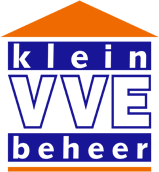 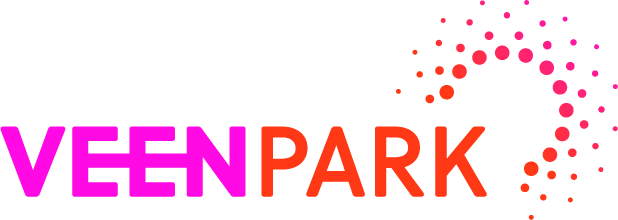 Tips voor ledenparticipatie & draagvlak creëren
Voer een bewoners enquête uit met vragen over duurzaamheid, wooncomfort & onderhoud

Zoek inspiratie bij andere VvE’s (veel VvE’s zijn hiermee bezig)

Bezoek het ICDUBO in Rotterdam
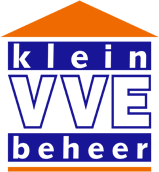 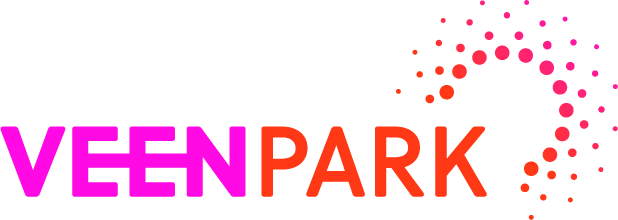 Tips voor ledenparticipatie & draagvlak creëren
Werk samen met partijen die de dynamiek van de VvE begrijpen en goed met bewoners kunnen communiceren

Wees realistisch over kosten

Spreek een tijdlijn af, maar wees flexibel en geef bewoners de tijd
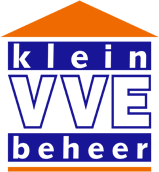 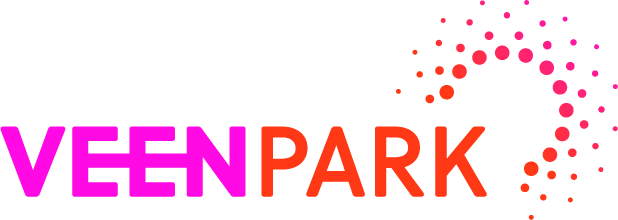 Stappenplan voor uw VvE
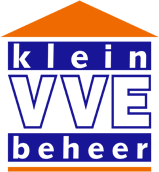 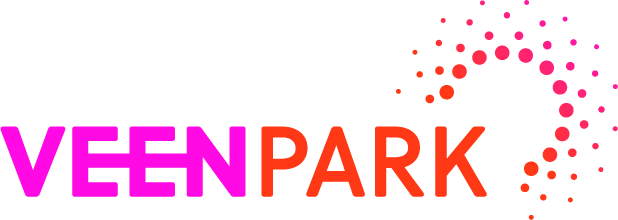 Stappenplan naar aardgasvrij
Verduurzaming is een kans! Denk aan de toekomst en wooncomfort

Laat u goed informeren – elke VvE is anders, maatwerk is nodig

Slimme keuzes met onderhoud om energieverbruik te beperken

Langetermijn plan voor ketels / verwarming
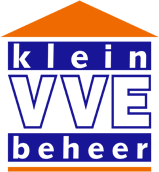 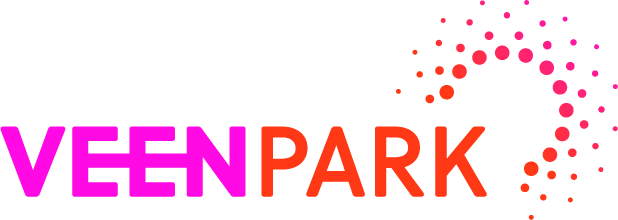 Stappenplan naar aardgasvrij
Begin alvast met draagvlak creëren onder uw medeleden

Wees open en kritisch over de kosten – denk in termen van maandlasten

U heeft nog de tijd – maar stappen nu leveren direct voordeel op
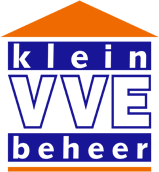 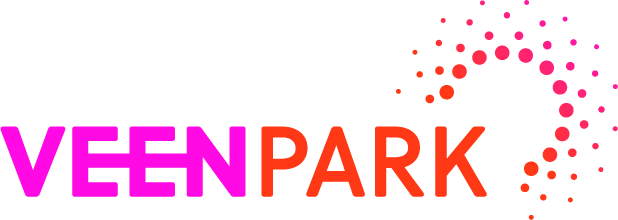